Unit 5 – Study Guide
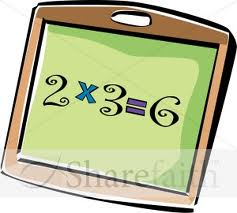 NAME: ____________________
Circle the number closest to the sum. Write a number model for the estimate. 

586 + 532 =                      1,100	1,000	1,500

Number Model _______________________________________

2. 615 + 888 + 364 =	1,950	2,000	1,900

Use any method to multiply.  Please show all  work. 
6 *36 = 		4. 24 * 7 =





5.  235 * 3 =		6. 42 * 70 =
Add or Subtract. 

5.4 + 8.9 =			8.   4.56 + 5.27 =





9.6 - 4.3 =			10.  13.87 – 9.38 =





11.  Explain the mistake Joey made when he solved this problem. 

  0.66                        
0.4
    0.62
____________________________________________________________________________________________________________________________________________________
Find the correct answer.
12. Measure the line segment to the nearest ¼ inch and 05 centimeter. 


About __________ Inches	About ________ centimeters


12. Complete the “What’s My Rule?” tables. State the rule, if necessary.
Rule: Multiply by  5
Rule:  *20
Rule :_____________
Estimate whether the answer will be in the tens, hundreds, thousands, or more. Write a number model to show how you got your estimate. Circle the correct number. Then calculate the exact answer. 

16. 64 * 53 =

10s	100s	1,000s	10,000s

Number Model _____________________________________

Solve for the exact answer




Exact answer ___________
17. The average human sleeps 7 hours per day. How many hours does a human sleep during a 4 – week time period?

10s	100s	1,000s	10,000s

Number Model _____________________________________

Solve for the exact answer




Exact answer ___________
Pretend kids at South Creek drink 900 milks at lunch each day. 

18. About how many milks in one week?   ______________


19. About how many milks in one month? ______________

20. Are there more or less  than a million milks drank each year?    _______________

Explain your answer. 
____________________________________________________________________________________________________________________________________________________________

Sally measured the line segment show below. She said, “The line segment is 6  ½ inches long.” Do you think Sally measure correctly? Explain your answer. 



____________________________________________________________________________________________________________________________________________________________